Tiết 17:
Ôn tập CHỦ ĐỀ 3
Và CHỦ ĐỀ 4
Ôn tập bài hát:
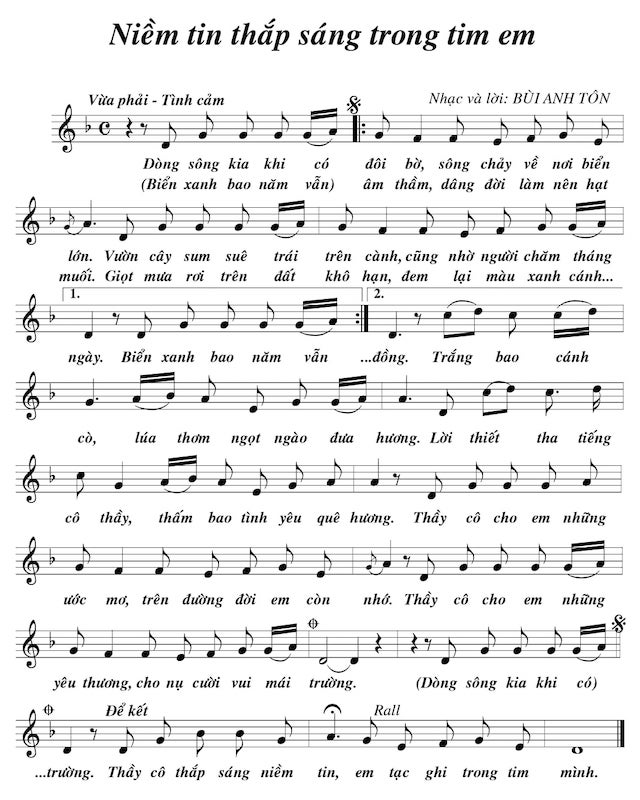 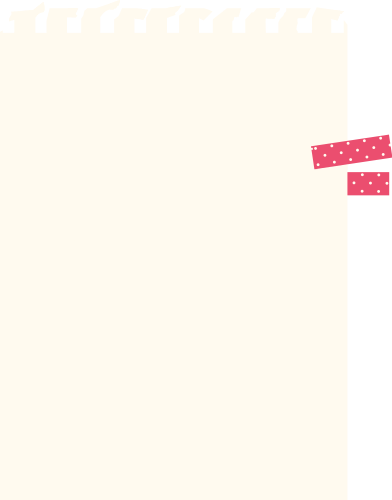 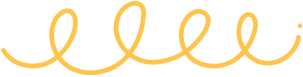 Tác giả: Bùi Anh Tôn
Bài chia làm 2 đoạn:
Đoạn 1: Từ đầu đến “ …màu xanh cánh đồng” 
Đoạn 2: Từ “trắng bao cánh cò” đến “…cười vui mái trường” 
Câu kết bài: Từ “thầy cô…” đến “...trong tim mình”
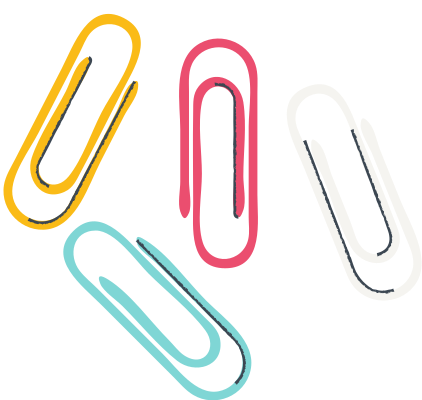 ĐI CẮT LÚA (Dân ca H’rê)
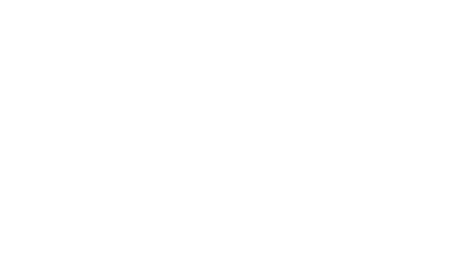 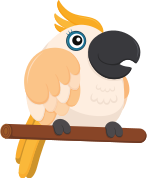 Sưu tầm: Lê Toàn Hùng
Đặt lời mới: Lê Minh Châu
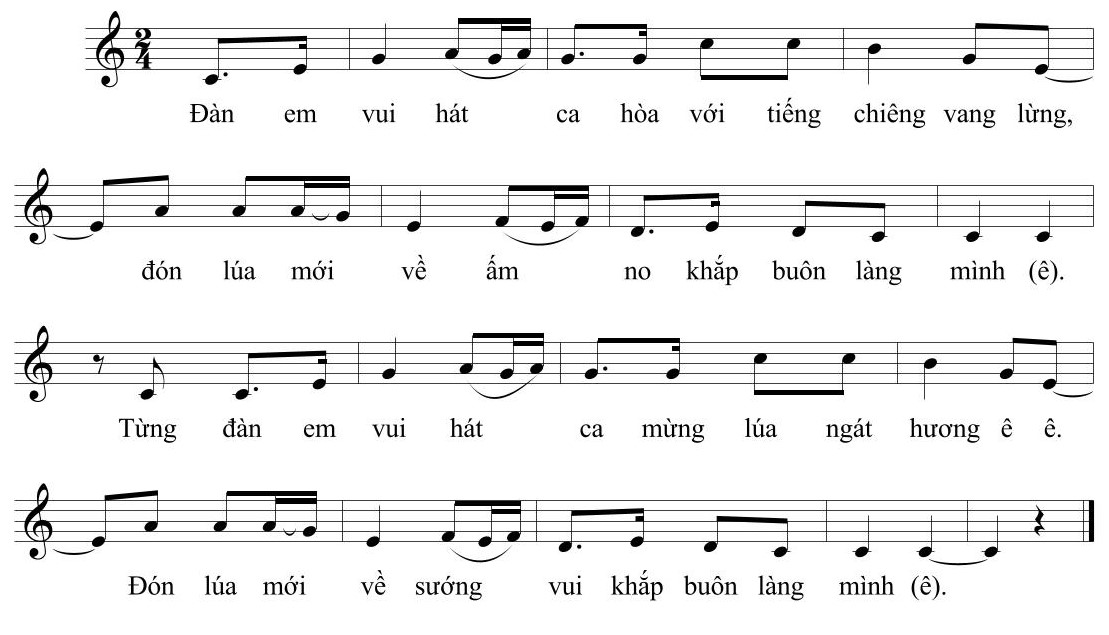 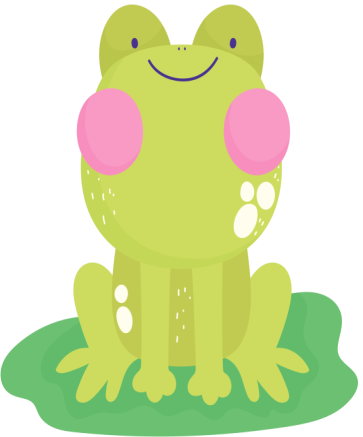 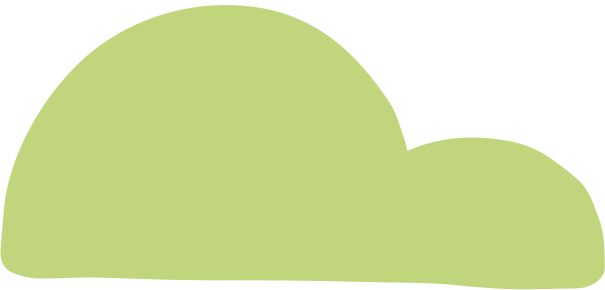 GAM ĐÔ TRƯỞNG
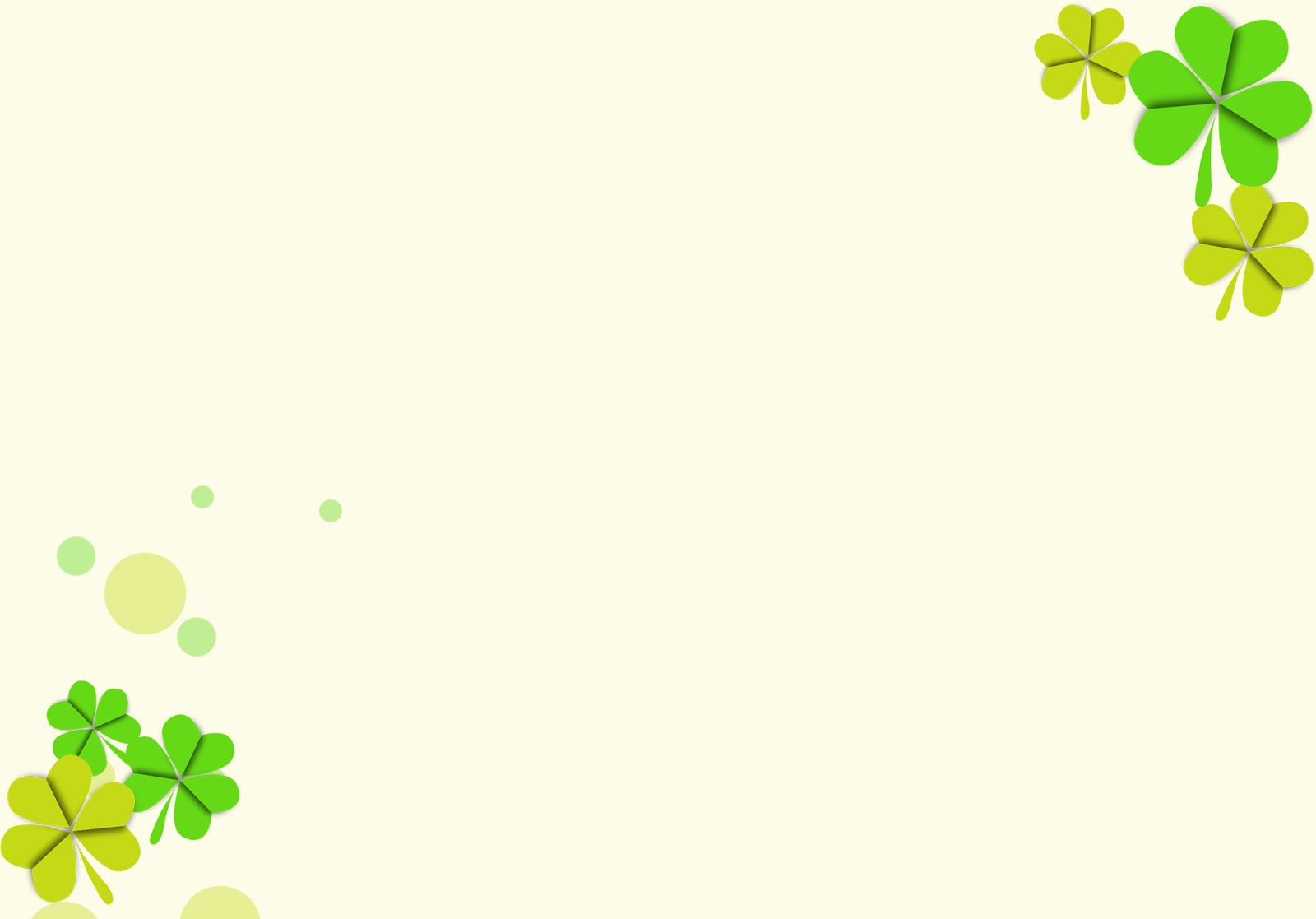 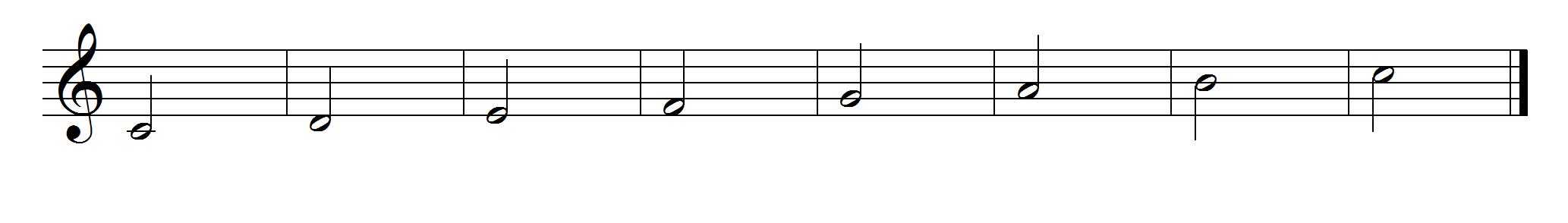 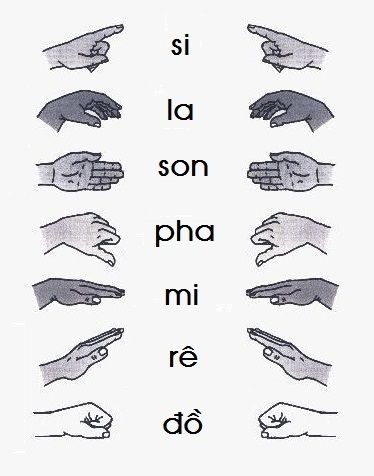 Đọc nhạc bằng kí hiệu bàn tay
Đô     Rê     Mi     Pha    Son    La     Si       Đô
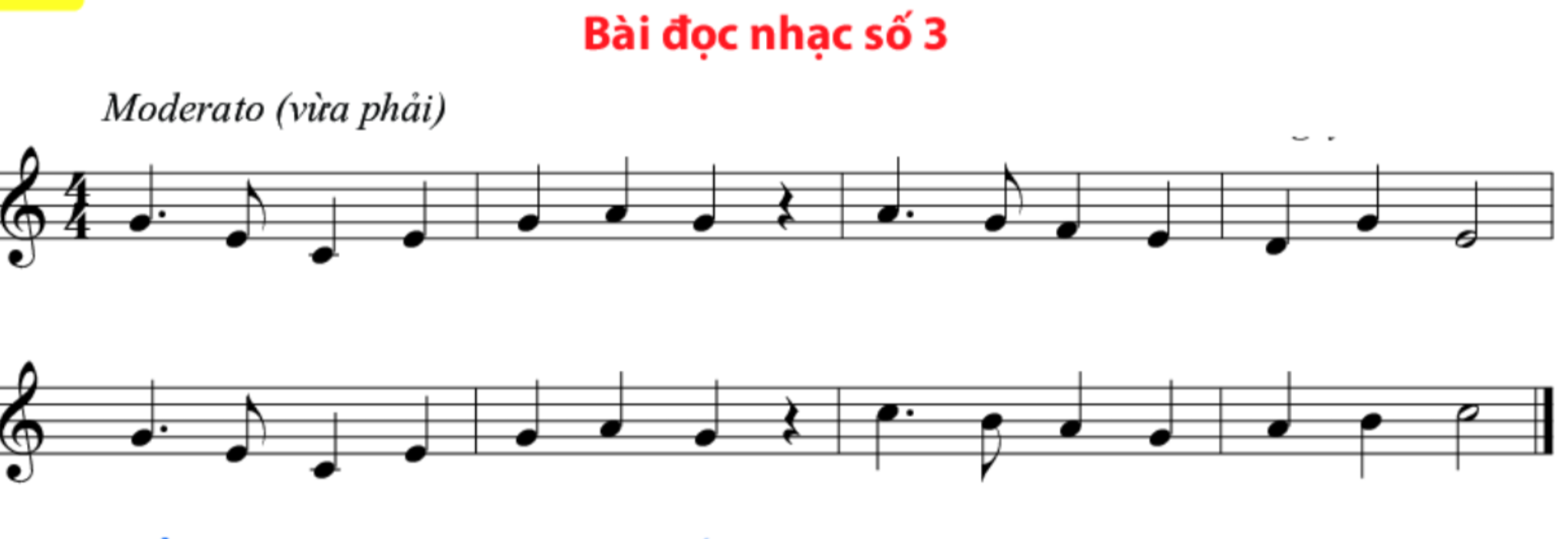 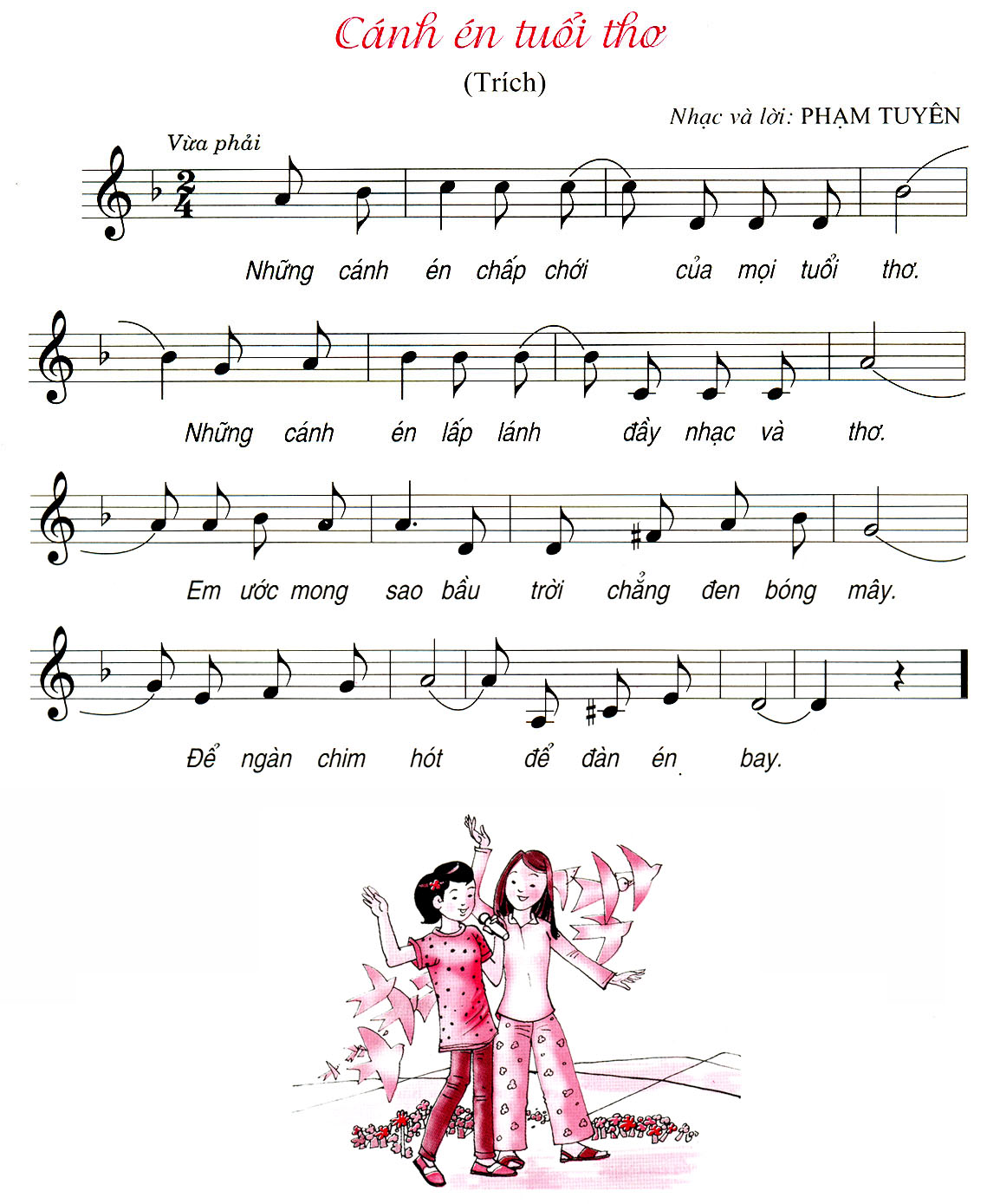 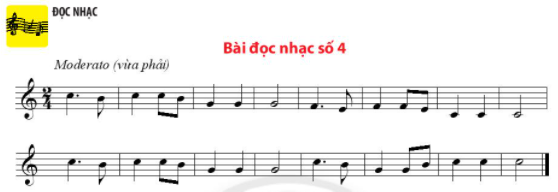 Dặn dò:
Học thuộc và ghi nhớ các kí hiệu âm bằng hệ thống chữ cái Latin. 
Học thuộc 2 bài hát: MÙA KHAI TRƯỜNG và NIỀM TIN THẮP SÁNG TRONG TIM EM
Ôn Bài đọc nhạc số 3 và 4
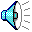 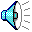